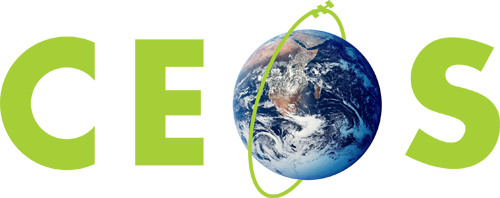 Committee on Earth Observation Satellites
CEOS Response to IPWG on Draft GEO Strategy 2016-2025
CEOS Executive Officer Team
Agenda Item 5
GEO Coordination
CNES, Paris
31st March to 1st April 2015
Key Messages
1 - CEOS values its ability to contribute to GEO as we have done for so many years as the recognised “space arm” of the GEOSS.
 
2 - GEO is uniquely positioned to convene diverse bodies to agree on working together toward the same strategic direction. How GEO will develop, and harness, its power to convene and connect should be emphasized.   
 
3 - The role of GEO Secretariat in engaging with stakeholders such as donors, investment banks, UN Agencies and the private sector should be made explicit and a priority activity for the GEO Secretariat.
Key Messages
4 - Communities of Practice should be aligned with the Societal Benefit Areas and deliver prioritised user requirements that feed into the observational domains that will define the delivery mechanisms.
 
5 - GEO should put a particular focus in the next ten-year period on the improved coordination of in-situ observations and of integration of observations from different platforms, such as space and in-situ. 

6 - A performance monitoring and evaluation system with clear 10-year goals for SBAs should be an integral part of the governance.